Opetus- ja kulttuuriministeriöEsittävän taiteen valtionrahoituksen uudistus3.12.2019
Kooste esittävän taiteen asiantuntijoiden näkemyksistä
Janne Jauhiainen, Anu Valtari ja Tuomo Lähdeniemi
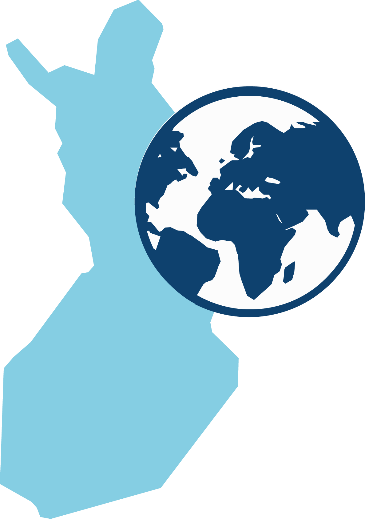 Osallistumisia yhteensä 299Osa näistä ryhmäosallistumisia
Rooli
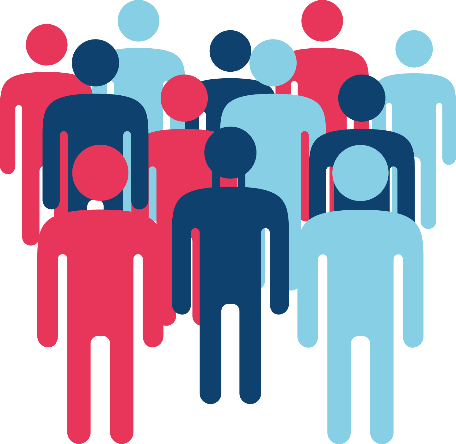 Taideorganisaation edustaja / VOS-toimija			95
Taiteilija / vapaa kenttä						60		
Järjestöorganisaation edustajana 					41
Taiteilija / VOS-toimija						40		
Taideorganisaation edustaja / vapaa kenttä			40
Jokin muu rooli								20
Taiteilija / ei tietoa organisaation rahoitustavasta		3
Ensisijainen toiminta-alue (top 10)
Pääkaupunkiseutu			123	
Koko maa tai ulkomaat			39	
Pirkanmaa					21	
Lappi						14
Kainuu					14
Keski-Suomi				11
Muu Uusimaa (ei pks)	 		9 
Pohjois-Karjala				8	
Pohjois-Savo				8
Varsinais-Suomi				8
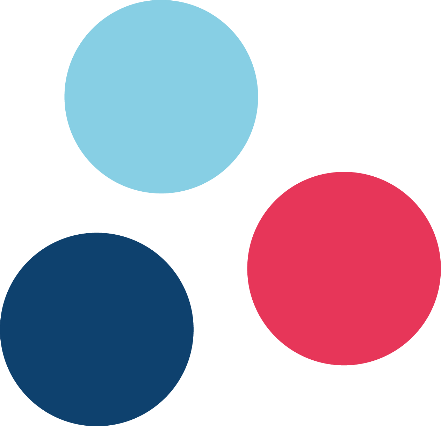 Taiteenala
Puheteatteri			112
Musiikki				87	
Joku muu				45	
Tanssi				37	
Sirkus				15
2
3.12.2019
1 Valtionosuuspäätöksien määräaikaisuus (3 tai 6 vuotta)
Määräaikaisuus koetaan erittäin kaksijakoisesti. Joko se heikentää nykytilaa luomalla epävarmuutta ja –tasa-arvoa pienten ja isojen toimijoiden sekä eri taiteenlajien kesken tai sitten se tukee alan tervetullutta uudistumista ja antaa tilaisuuden pitkäjänteisempään toimintaan.

Määräaikaisuuksista suurimman kannatuksen saa mahdollisimman pitkä kesto, joka mahdollistaa pitkäjänteisen suunnittelun, ammattilaisten ja yhteistyökumppaneiden pitkäaikaisen sitoutumisen, mahdollisimman vähäisen byrokratian ja suuremman riskinottokyvyn. Kolme vuotta koetaan riittäväksi määräajaksi pienemmille ja ketterämmille toimijoille, mutta isoimpien toimijoiden suunnittelusyklit ovat usein kuuttakin vuotta pidemmät. Erään näkökulman mukaan kolmen vuoden ajanjakson tulisi koskea vain ensimmäistä kautta ja kuuden seuraavia.

Toisaalta taas liputetaan lyhyemmänkin määräaikaisuuden puolesta − ”hautapaikasta määräaikaisuuteen”. Ymmärretään, että se tukee ajankohtaisuutta ja uudistumista, ehkäisee jämähtämistä, lisää alan tuulettumista, organisaatiokulttuurin läpinäkyvyyttä ja laatua sekä tuo uusia toimijoita mukaan VOS-systeemiin.
3
3.12.2019
1 Valtionosuuspäätöksien määräaikaisuus (3 tai 6 vuotta)
VOS-rahoituksen määräaikaisuuksien, kriteerien ja toiminnan arvioinnin tulee olla linjassa harkinnanvaraisen toiminta-avustuksen ja Taiteen edistämiskeskuksen määräaikaisten rahoitusten kanssa. 

Määräaikaisuuden on hyvä olla poliittisesti riippumaton eli ylittää hallituskausi, ja jatkon ehdot on oltava selvillä hyvissä ajoin. ”Pudotusuhan” alla oleville ja VOS-rahoitukseen nouseville toimijoille käytännöksi parin vuoden erityistarkkailu. 

Talouden vaihtelut ja ennustettavuus on otettava huomioon määräaikaisuuden pituudesta riippumatta, samoin valtakunnallisuus. 

VOS-rahoituksen hakeminen tulee olla mahdollisimman yksinkertaista ja jatkuvaa, eli mahdollista useammin kuin kolmen vuoden välein.
4
3.12.2019
2 Valtionosuuskelpoisuuden arviointi
Valtionosuuskelpoisuuden arvioinnissa tulisi ottaa huomioon myös:
Eettisesti kestävä työ ja hyvinvoiva yhteisö
Saavutettavuus ja moninaisuus strategiassa, rekrytoinnissa, ohjelmistossa, viestinnässä ja yleisötyössä
Kokeilukulttuuri: kokeileva ja taidemuotoja yhdistelevä esitystaide
Kiertue- ja kansainvälinen toiminta
VOS-rahoituksen jakautuminen mahdollisimman tasaisesti valtakunnallisella tasolla

Osallistujat kaipaavat lisätietoa uudistuksen käytännön vaikutuksista ja vastauksia kysymyksiin:
Mikä taho arvioi kelpoisuutta, toiminnan laatua ja rahoituksen jatkuvuutta? Millä kriteereillä?
Mitä VOS-järjestelmän vaihtuvuus käytännössä tarkoittaa? Kuinka uusi toimija pääsee järjestelmään ”sisään”? 

Henkilötyövuoteen liittyviä kommentteja oli vähän
Yksi kommentti henkilötyövuosien määräämisen kolmen vuoden tarkastelujakson puolesta
Yksi kommentti liittyen siihen, että henkilötyövuosi ei ole toimiva kriteeri vapaan kentän toimijoilla
5
3.12.2019
3 Yksi yhteinen yksikköhinta
Suurin osa osallistujista kannattaa yhteistä yksikköhintaa. Sen katsotaan yhdenmukaistavan ja selkeyttävän rahoitusjärjestelmää sekä viestivän taiteenalojen tasapuolisesta arvostuksesta. 

Vähemmistöksi jäävät yhteisen yksikköhinnan vastustajat perustelevat kantaansa esittävien taiteenalojen toiminnan ja kustannusten rakenteiden suurilla eroavaisuuksilla. Yhteinen yksikköhinta ei huomioi mm. henkilökunnan määrää, tila- ja laitevuokria, kiinteistön korjauskustannuksia eikä puvustus- ja lavastuskustannuksia. Yhteiseen yksikköhintaan siirtyminen voisi myös lisätä tuotosten monotonisuutta. 

Osa osallistujista tuo esiin epäselvyyden siitä, mihin yksikköhinta oikeastaan perustuu ja miten se määrätään.
6
3.12.2019
4 Painokertoimet
Tasapuolisia, selkeitä ja läpinäkyviä painokertoimia kannatetaan, ja niistä toivotaan vaikutuksiltaan riittäviä. Toisaalta osa osallistujista pelkää, että painokertoimet lisäävät byrokratiaa, suosivat suuria toimijoita, ohjaavat liikaa taiteellista tekemistä, ja niitä aletaan ”keräillä”. Painokertoimien tulisi kannustaa diversiteettiin, ei pakottaa kulttuuritoimijoita samaan muottiin.

Esiin nousseita kysymyksiä: 
Miten painokerroinpäätökset käytännössä tehdään? Mitä ”huomattava osa” (painotuksen perusteena olevaa toimintaa) tarkoittaa konkreettisesti?
Kuinka monta painokerrointa voi yksi toimija kerryttää ja millä perustein?
Miten varmistetaan painokerrointen tasapuolisuus (esim. pienen bändin vs. suuren sinfoniaorkesterin kiertuetoiminta)?
7
3.12.2019
4 Painokertoimet
Kaikki ehdotetut painokertoimet hyväksytään, mutta niihin kaivataan muutamaa täsmennystä: 
Nuoret tulisi lisätä lasten kanssa samaan kertoimeen
Kansainvälisessä toiminnassa tulisi huomioida ilmastoaspektit
Kiertuetoimintaan olisi saatava selvästi esiin tuen kohde (vastaanottava vai kiertävä), kompensoitavat (todelliset) kulut sekä ekologisuus
 
Lisäksi painokerroinlistaan ehdotetaan uusia kertoimia:
Tasa-arvoinen ja taloudellisesti yhdenvertainen (rajoja rikkova) yhteistyö 
vapaan kentän toimijoiden ja kotimaisten vähemmistöjen kanssa, pienempien kuntien kesken
Henkilökunnan moninaisuus
Erityisryhmien osallistaminen valtavirtaorganisaatioihin
Kotimaiset kantaesitykset
Hyvä oma talous (lipputulojen osuus), pienet hallintokulut
Tanssi- ja sirkustaidetoiminta
Kesäteatteritoiminta
8
3.12.2019
4 Painokertoimet
Muita keinoja - esittävän taiteen kentän erilaisten toimijoiden tarpeiden ja toimintaedellytysten huomiointi onnistuu parhaiten tukemalla:
Kulttuuritoimijoiden yhteisiä tukipalveluja 
yhteiset henkilöstö- ja taloushallinnon, viestinnän sekä logistiikan resurssit
VOS-toimijoiden yhteistyötä vapaan kentän, uusien ammattitekijöiden ja tuotantomallien kanssa 
mm. tilojen jakamista, vierailuesitysten vastaanottamista, poikkitaiteellisia yhteisproduktioita ja henkilöstövaihtoja
Tuotantoalustoja ja välittäjäverkostoja
Uudistumishalua ja rohkeutta kokeilla
VOS-toimijoiden yhteistyötä varhaiskasvatus-, vanhustenhoito-, terveydenhuolto-, ympäristö- ja koulutussektorin kanssa
VOS-organisaatioiden johdon vaihtumista tietyllä aikasyklillä, luopumista vakituisista työsopimuksista
Asiakkaiden osallistamista rahoituspäätöksiin
9
3.12.2019